Welcome to 4thGrade
Shani Flagler-Smith		Lisa Philpott			 Pamela Timbs
Tamerine Flatt			Melissa Hurley		Susana Allen
Katherine Mangiante
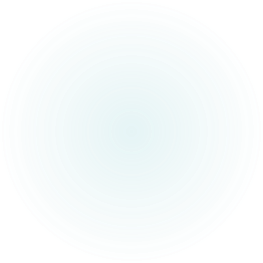 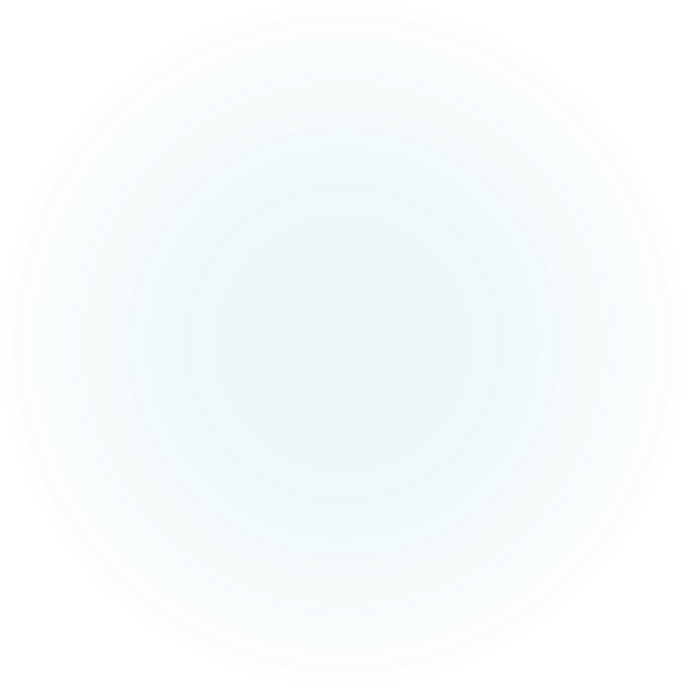 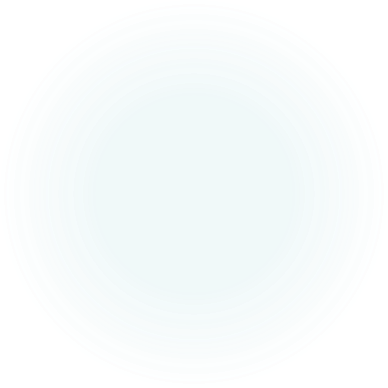 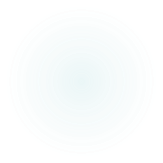 Math
Number Talks, Daily Lesson, Fluency Building, Assessments and practice
Areas of Focus
•Place Value
•Operations with multi-digits (addition, subtraction, multiplication & division)
•Fractions
•Decimals
•Geometry
•Measurement
•Math facts are important!!! 
•Georgia Standards of Excellence
•https://www.georgiastandards.org/Georgia-Standards/Frameworks/4th-Math-Grade-Level-Overview.pdf
Reading and Writing
Daily Lesson, Read aloud or modeled writing, comprehension checks, reading response questions, assessments. Expectation of 30 minutes of independent reading 
•Areas of focus-Providing reasons and evidence from the text to answer a prompted question or support a claim.
•Literary-
•explicit and implicit inferences
•Theme
•analyzing characters, settings and events
•Point of view
•Nonfiction-
•Explicit and implicit inferences
•Main idea and supporting details
•Text structure
•Firsthand & Secondhand accounts
•Georgia Standards of Excellence
•https://www.georgiastandards.org/Georgia-Standards/Frameworks/ELA-Grade-4-Standards.pdf
Science
Areas of Focus
•Earth Science
•Water Cycle & weather data
•Earth, planets & moon
•Physical Science
•Force & motion
•Light & sound
•Life Science
•Organisms and their ecosystem
•Georgia Standards of Excellence
•https://www.georgiastandards.org/Georgia-Standards/Documents/Science-Fourth-Grade-Georgia-Standards.pdf
Social Studies
Areas of Focus
•Geography
•Historical Understandings
•American Revolution & the Constitution
•Westward Expansion
•Abolitionist and Suffrage Movements
•Civil War 
•Reconstruction
•Georgia Standards of Excellence
•https://www.georgiastandards.org/Georgia-Standards/Documents/Social-Studies-4th-Grade-Georgia-Standards.pdf
Advance Content
If your student is scheduled for an AC ELA or AC Math Class:
•They will be in that AC teacher’s classroom for instruction.
•Expect to have communication from your AC teacher and Homeroom teacher.
•AC presentation will be today at 12:30.
Communication
Vitally important
*CTLS Parent-Messages, posts, school wide announcements, 		and pictures.
*Please allow 24 hours for us to respond.
*SPAM filters on email are strong, if you don’t hear back 	from us, please kindly reach out again.
	*Behavior Chart
Report Cards
There are no more standards-based report cards!
Grading Scale
•A90% -100%
•B80% -89%
•C74% -79%
•D70%-73%
•F69% or below
•3's on a report card indicate your child is meeting or exceeding the standard. In 4th grade a 75% -100% indicate that your child is meeting or exceeding the standard. All 3's do not mean the same as all A's.
Behavior Chart
Students’ work ethic/study habits will be kept track of by their homeroom teacher. Homework, work effort, and missing/late assignments will all be considered to determine a student’s work/study habits grade on the quarterly report card. 
In a nine-week’s period:
	- 0-5 occurrences in any of these categories will result in an S on the report card
	- 6-9 occurrences in any of these categories will result in an N on the report card
	-9 or more occurrences in any of these categories will result in a U on the report card

More than 5 occurrences in the Quarter will make a student ineligible to receive Honor Roll or Principal’s List award at the end of the year.

If your child earns a C or below in a specialist class, he or she will be ineligible for academic awards at the end of the year.
Agenda/Homework
We will have homework Monday-Thursday.

All homework assignments are written down by your child in the Agenda.  

Read the Agenda each day, then check to see that the homework work has been completed and in your child's backpack.

If there is a note in your child’s agenda, please sign it.
Car Rider Procedures				Morning Drop Off/Carpool line
*The car line will take longer the first week of school.  

 	*Be sure students know their grade level and last name.

	*Students will not be dismissed to parents without a car tag.  Parents without tags must park and come 	into the         	office with their identification.

*Walkers will be dismissed around 2:30, once most cars have gone.  

*Students that are not picked up by 2:35pm will be sent to ASP.  

* “Initial car tags will be available at the Car Rider Table, located in the upper mezzanine, across from the Learning Commons.  At this time, as supplies are limited, we are creating one car tag, per family.  If your family needs a second tag, please fill out the pink forms, located in our classrooms, and turn into the Car Rider Table, the front office, or to your student’s teacher.”
 
Teachers are required to be in their classrooms at 7:20. Students dropped off prior to 7:20 would lack supervision. Unless other arrangements have been made with a teacher, students may not enter the building any earlier than 7:20. This is for their safety.
Lunch
Parents are welcome to eat lunch with their child starting on August 15th.

As of this year lunch prices have increased to $3.25 for a student lunch.

Breakfast will be offered for $1.75.
Afternoon Checkouts			Transportation Changes
Late afternoon check out needs to occur prior to 1:45. The office is extremely busy with dismissal during this time!

Should you need to change your child’s afternoon dismissal, please send a written note to the classroom teacher that morning. You may not send transportation changes via email because the email may be blocked by our district’s SPAM filter. If the teacher is absent, he or she may not receive the email until after the date that the change is needed.

If a dismissal change occurs during the day, please contact our office at 770-578-7265 by 1:45. ASP (AFTER SCHOOL PROGRAM) changes can be made via telephone; however, changes to bus or car will need to be emailed or faxed (770-578-7267) to whomever you speak with in our office.
ASP
All students will be registered for ASP. Students not picked up by 2:40 will be checked into ASP.

We are requiring that all students have an ASP registration form on file. This is for the safety of all students. If students are not picked up when carpool ends at 2:40, they will be placed into ASP. When students are brought back due to an adult not being at the bus stop, if they are not picked up from the office within 10 minutes they will be placed into ASP. If students are not picked up from clubs or the extended day program, they will be placed into ASP. There is a $20 registration fee that parents will be charged if/when their student stays in ASP the first time. There is also a $10 per day fee.
Please send in a note to your child’s homeroom teacher if they will be attending ASP.
Attendance Policy
Regular and consistent attendance is important for students and their academic progress. Mountain View follows the county’s attendance policy with the following procedures:

· Three (3) unexcused absences: Teachers will communicate with parents regarding student attendance via e-mail, phone, parent conference or postcard.

· Five (5) unexcused absences: A letter to parents will be sent from administration.

· Seven (7) unexcused absences: A School Social Work referral will be generated.
CTLS Parent/Parent Vue
Parent Vue portal allows you to add or modify the ways in which you want Cobb County Schools to reach you using CTLS Parent. CCSD and Mountain View send out reminders and essential information. Login information is available if you are not already signed up for reminders.
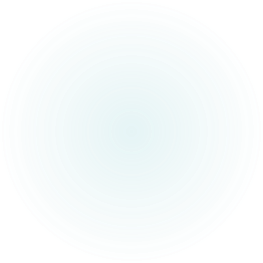 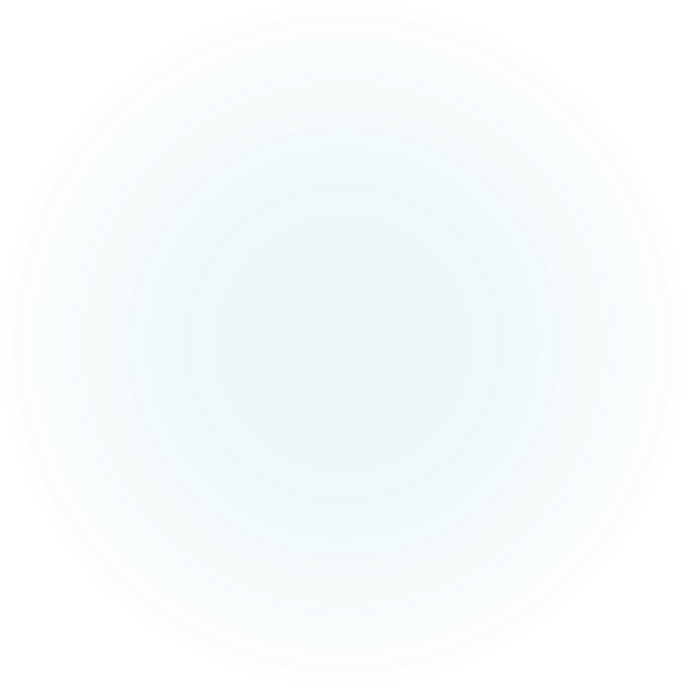 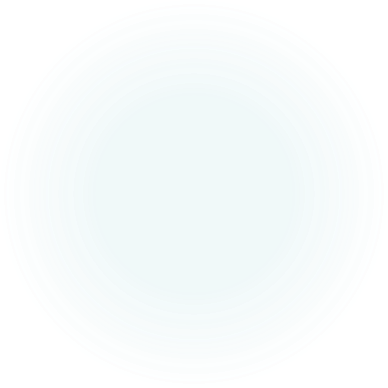 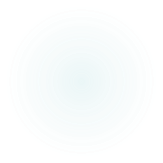 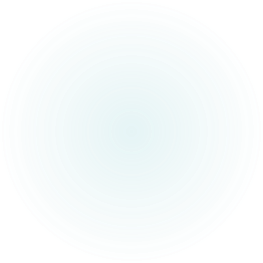 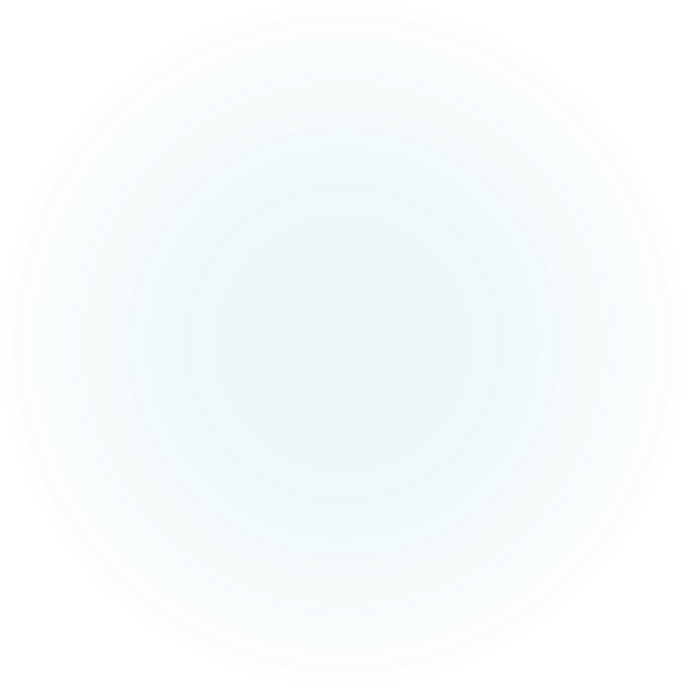 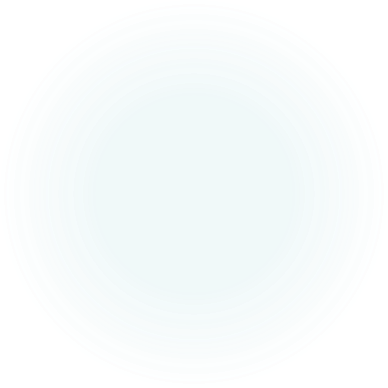 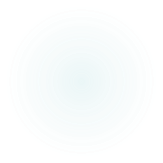 Reminders
Thank you!!!!!!!!!!!!!!